Maths Counts 2016
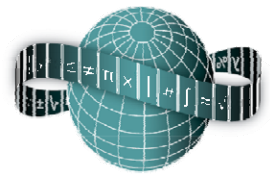 Reflections on Practice
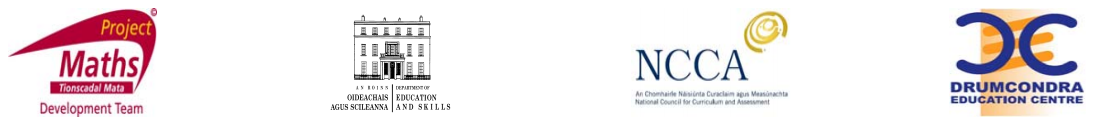 The Introduction of Theorem 19
Deirdre Kelly,St. Fintans High School Joanna Garry,St. Fintans High SchoolOrla Skelley,St Michael's Holy FaithMicheál GaffeyCoolmine Community School
Details
3rd Year Higher Level
One period, 40 minutes long
February, 25th 2016
Student Learning Goals
Understand the meaning of:  
Understand the relationship between the angle at the center of a circle and the angle standing on the same arc. 
Understand fully the conditions under which this relationship exists. 
Understand fully the conditions under which this relationship does not exist.
Lesson Specific Aims
I’d like my students to be able to measure an angle using a protractor. 

 I’d like my students to become  fluent in the terminology and keywords used with regards to a circle.
Lesson Specific Aims
I’d like my students to be able to learn from each other by working in pairs.  
I’d like my students to discover that the angle at the center of a circle standing on a given arc is twice the angle at any point on the circle standing on the same arc.
Design of Lesson
Our lesson was developed over 6 six nights in the Drumcondra Education Centre
The sixth night was a chance for us to review the class and discuss what we learned
Collaborating with teachers that we never met before provided it's own challenge. This turned out to be a very positive aspect of the process
Materials
Whiteboard
Posters – with anticipated solutions
Geogebra
For the students, prior to the lesson we distributed:
Highlighters, protractors, rulers, pencils, worksheets.
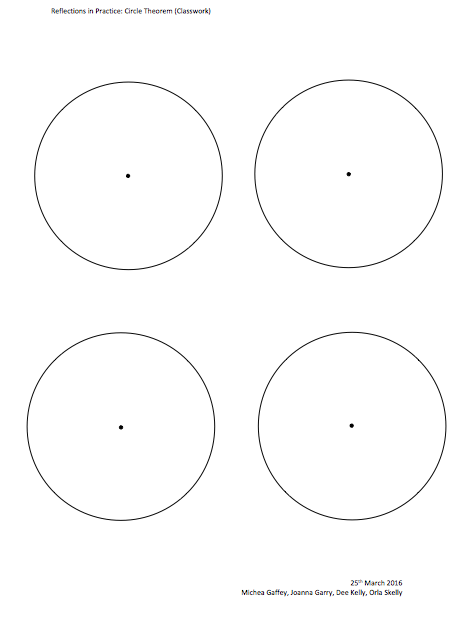 The Lesson
Introduction (5 minutes)
Teacher will use classroom whiteboard and  Geogebra to recap on prior knowledge of circles, radii and angles.
Teacher will check for prior knowledge by questioning; "Can anybody tell me anything about any angle in a semi – circle"
The Lesson
The board at the start of the lesson
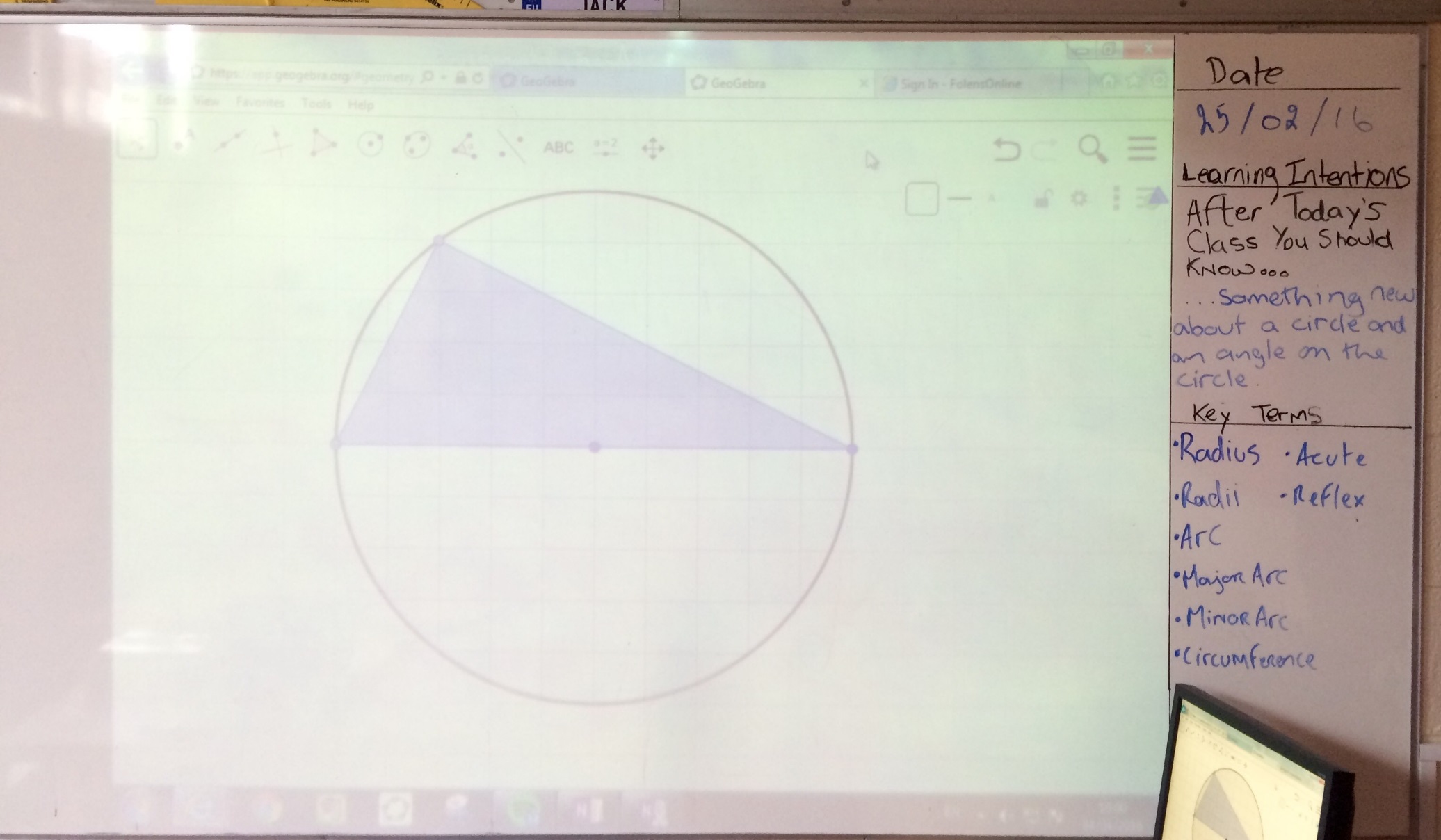 The Lesson
The lesson involves 3 tasks, with 4 steps in each task.

The 3 tasks are very similar, step 4 is where there is a difference.
The Lesson
Task 1 (10-12 minutes)
Invite students to draw 2 radii on a prepared worksheet with a series of blank circles.
Direct students to identify and mark the minor (“little/small”) arc on the circle on which the two radii sit
The Lesson
3. Students will now be directed to draw two lines to form an angle on the circle. They will be directed to start each line from the point at which the radius meets the arc and to direct lines away from the arc (examples given on Geogebra)

4. Students now measure all of the angles they have just created and are asked to consider any relationship they may have discovered
The Lesson
As mentioned previously, steps 1 – 3  in tasks 2 and 3 are the same as task 1.

Task 2 – Step 4

Instead of constructing an angle on the circle, construct one outside the circle.
The Lesson
Task 3 – Step 4
 
Instead of constructing an angle on the circle, construct one outside the circle.
The Lesson
Comparing and Discussion

Students are invited to compare and discuss their findings through-out the lesson
Teacher may remind them during the tasks, not to forget to stand back from the activities and reflect for a minute and check for patterns.
The Lesson
Compare and Discussion

Teacher selects students whose work closely aligns with the anticipated responses developed in our pre-prepared posters. This activity follows the order of the lesson. Teacher posed open question at end of the lesson: “What have you noticed by doing these activities?”
The Lesson
Summing Up

Ask the students to write a sentence or two on what they have learned today. Give the homework sheet and briefly explain the content of it.
Homework Material
Plan for Peer Observation
Student work will be recorded in observation sheets and photographed throughout the class 
Three observing teachers will not interact with students, all instructions and direction will come directly from teacher. Three observing teachers will quietly photograph and record observations as class proceeds.
Plan for Peer Observation
Teacher will deal with any questions posed by students. 
Teachers will focus on engagement with task, peer to peer cooperation, pair work and feedback.
Students’ work will be gathered at close of lesson and statements evaluated for evidence of learning.
Findings/Student Learning
Students were enthusiastic and eager to begin
Some struggled with the verbal instructions and required additional teacher input
At first students were very quiet and had to be encouraged to help one another
Findings/Student Learning
The first task took about 12 minutes to complete but once they got the idea tasks 2 and 3 were
A number of students immediately copied example of triangle on diameter as presented on whiteboard. However, subsequent circles were composed of angles originating from radii in different locations
Findings/Student Learning
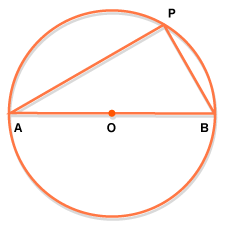 Findings/Student Learning
A significant improvement in confidence was observed. Evidence of peer to peer collaboration was strong and reaffirming
In highlighting minor arcs, many students instead shaded entire sectors or radius. Some intervention required by teacher.
Click to add text
Findings/Student Learning
In addition many chords were drawn and lines drawn originating from the radius to meet the circumference.
Verbal instruction was an issue for some students, the inquiry-led approach left some students unsure or lacking confidence in precisely how to proceed with the task.
Click to add text
Finding/Student Learning
Finding/Student Learning
The teacher tackled this by using whiteboard and Geogebra visual aids to redirect students.
Overall students really enjoyed the class and reported back the following day that what they learned by discovery they will not forget as easily as they normally might.
Board Plan
Recommendations
A small increase in available time would have been welcome.
Classroom layout could have been readjusted to allow the strong student support the weaker one.
Some of the terminology may have to be explicitly pre-taught/revised especially for SEN students
Any Questions?
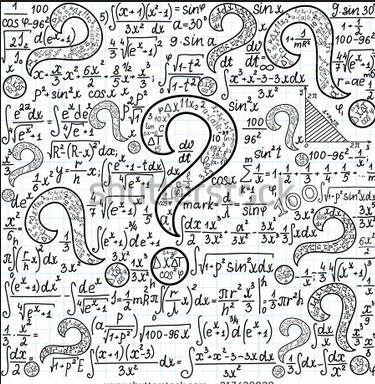 Sources Used
Project Maths Website
NCCA - Maths Syllabus
Maths Counts 2016
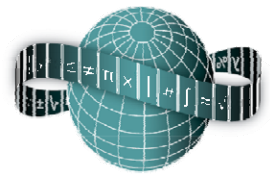 Thank You!
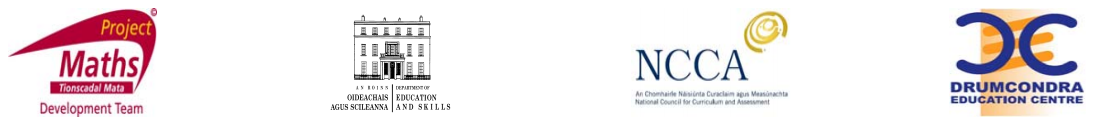